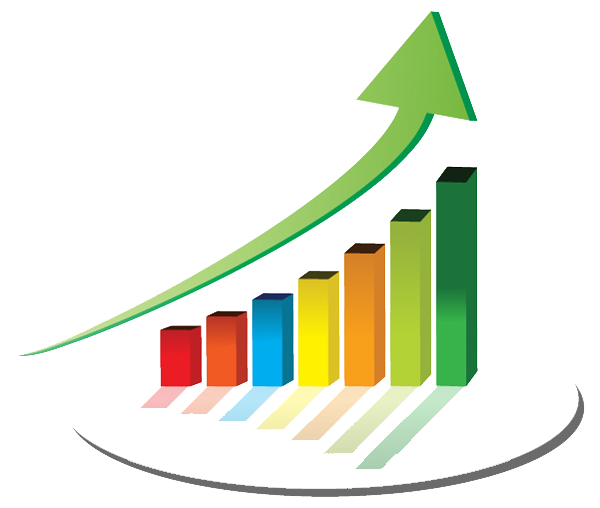 Population
1791-1812
Population
Fin 18e et début 19e siècle, la population des Canada augmente.
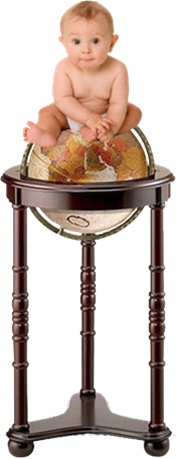 Franco :
Anglo :
Naissances
Immigration
Au Bas-Can, 90% sont Canadiens.
Au Haut-Can, 90% sont d’origine britannique.
Population
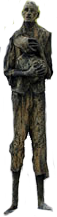 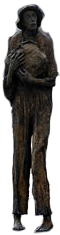 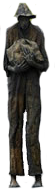 De 1845-50, il y a un exode d’Irlandais
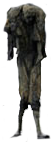 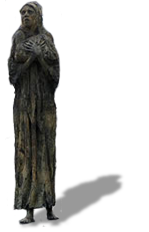 à cause de la Grande famine
(de patates).
Mémorial à la Grande Famine (Dublin, Irlande)
L’origine de la pomme de terre.
Sa cultivation aujourd’hui.
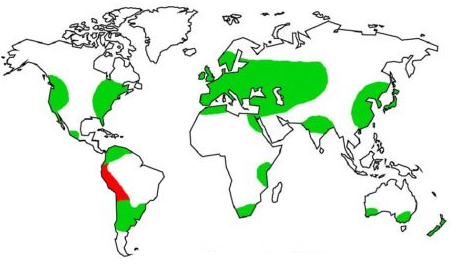 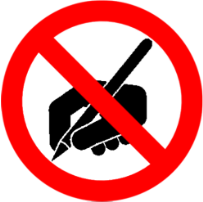 La pomme de terre est introduite en Europe vers 1600.
Irlande
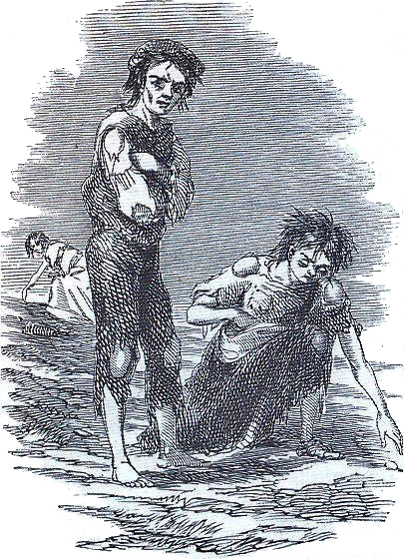 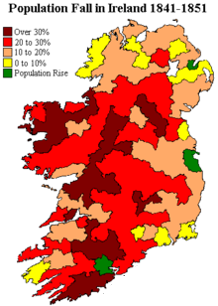 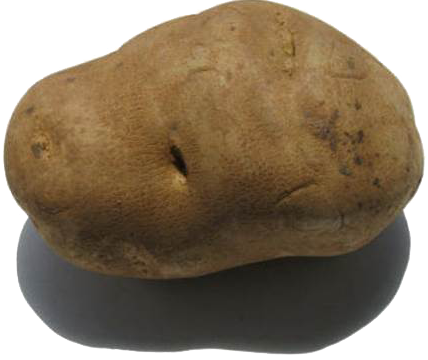 Population
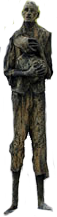 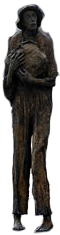 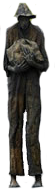 De 1845-50, il y a un exode d’Irlandais
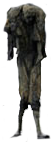 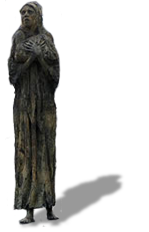 à cause de la Grande famine
(de patates).
Les nouveaux arrivants sont placés en quarantaine
à Grosse-Île
(près de Qc).
Mémorial à la Grande Famine (Dublin, Irlande)
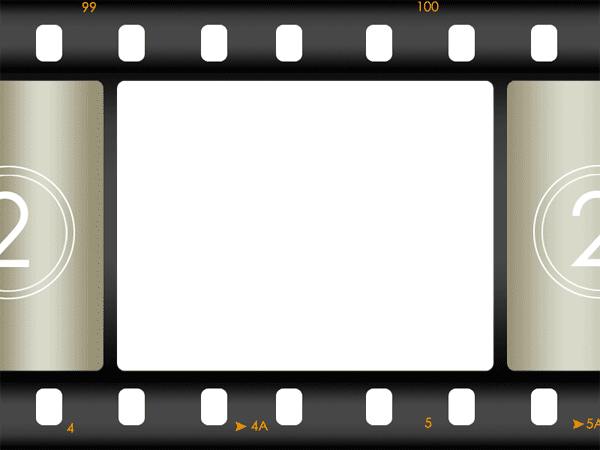 Vidéo

Russel Peters
on Accents
(4.5 min)

https://www.youtube.com/watch?v=z4KhEj0ai5E
Population
La majorité de la population habite dans les campagnes
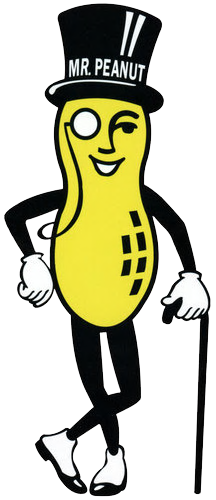 (zones rurales).
Ils sont agriculteurs et artisans.
—avocats, marchands.
La bourgeoisie grandi
Elle siège à l’Assemblée.
Le Conseil exécutif, lui, est réservé aux nobles brit. ou aux seigneurs et évêques.
Roi (exécutif)
Parlement (législatif)
En G-B
Au Canada
Gouverneur général
Haut-Canada
Bas-Canada
Lieutenant gouverneur
Lieutenant gouverneur
Conseil législatif
Conseil législatif
Conseil exécutif
Conseil exécutif
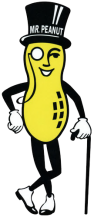 Assemblée législative
Assemblée législative
Peuple
Peuple
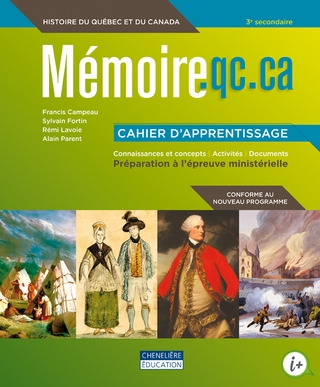 Questions importantes
p.220
   #2
p.224-225
   #2
quarantaine (nf), sujet (nm), ouvrier (nm)
Devoirs: p.220 sauf #3
	     p.224-225 sauf #8 et Résumé